Dijkversterking Havendijk
27 november 2024

		Foto: Port of Den Helder
Agenda
Voorstellen en nieuw gezicht in het team
Toelichting dijkversterking Havendijk 
Toelichting dijkversterking Helderse Zeewering 
Op hoofdlijnen stand van zaken ontwikkelingen Maritiem Cluster 
Afsluiting
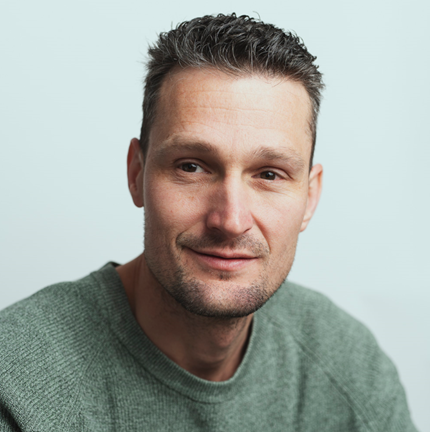 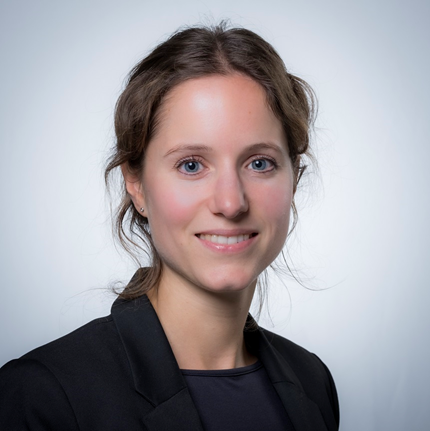 Romee Huisman
Stefan van den Helder
Waar?
15 mei 2024
2 oktober 2024
11 Februari 2025
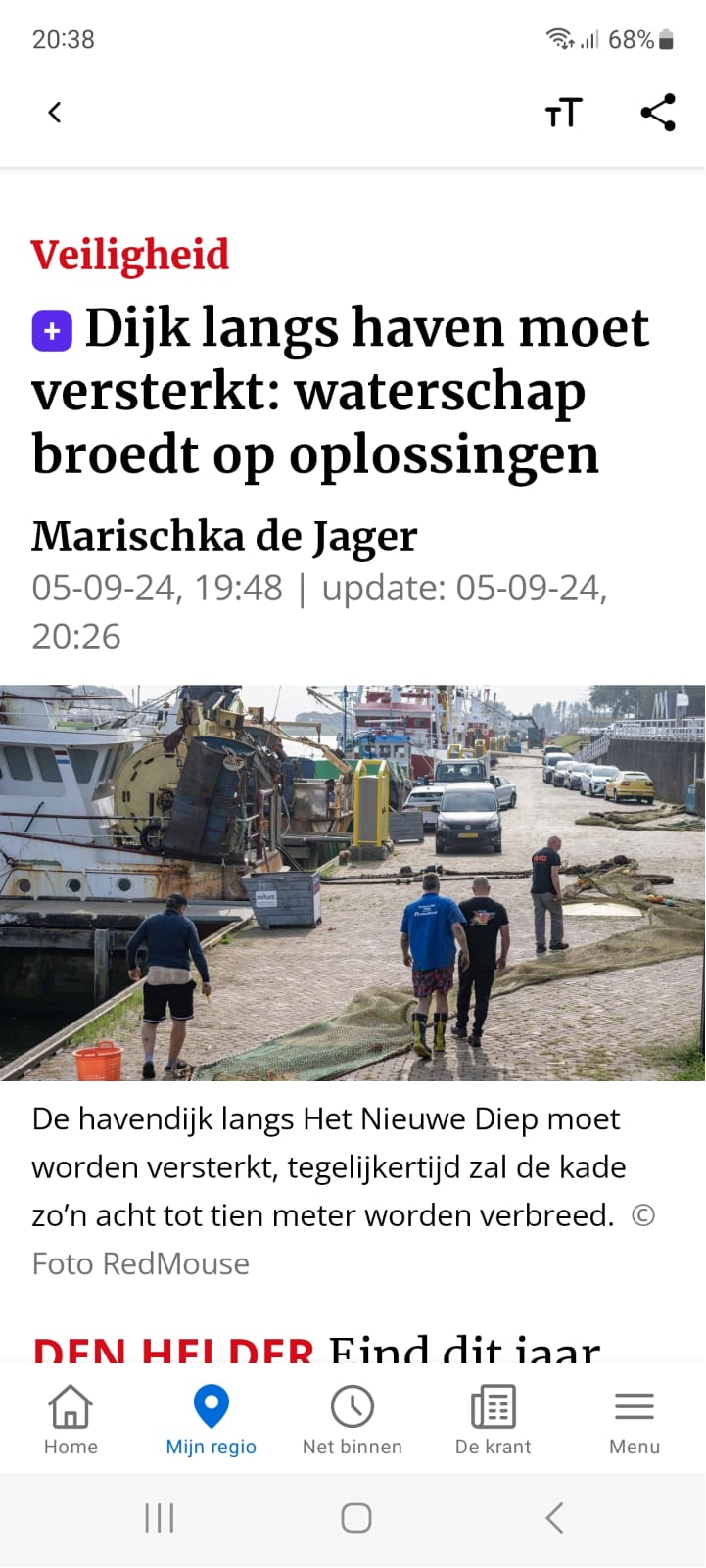 Participatieproces
Kennisgeving Voornemen en Participatie 
Inloopbijeenkomst 23 november 2023 
Inloopbijeenkomst 5 september 2024
Diverse stakeholdergesprekken
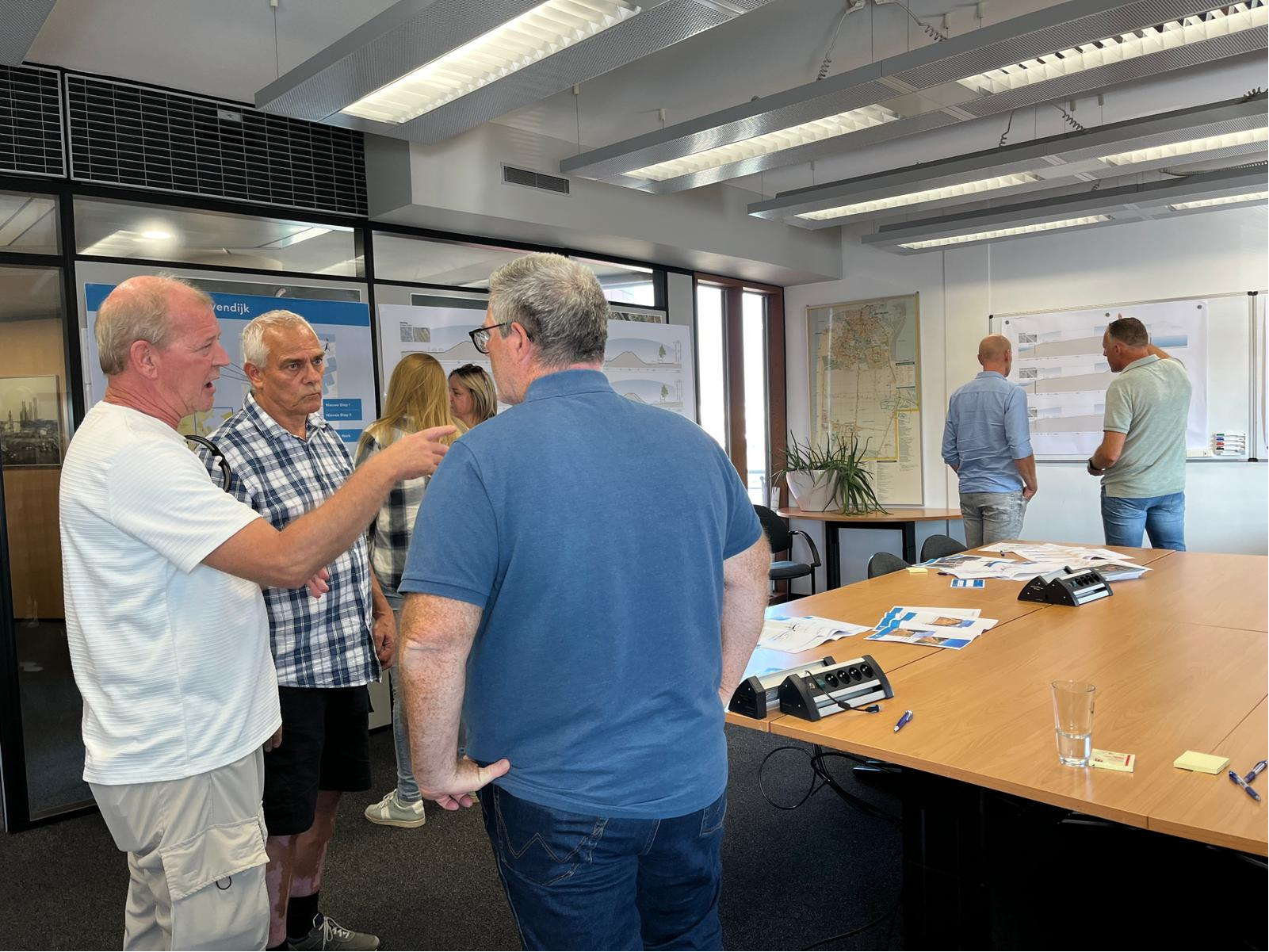 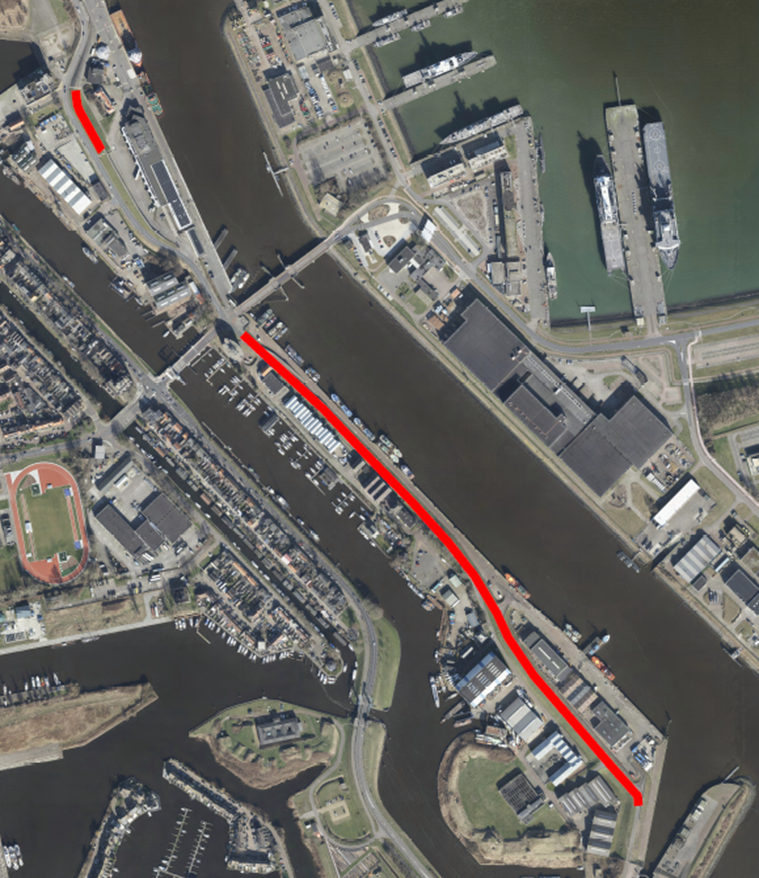 Visafslag I,II,III (tegenover voormalige Zeevaart school)
De buiten- en binnenwaartse stabiliteit is niet voldoende
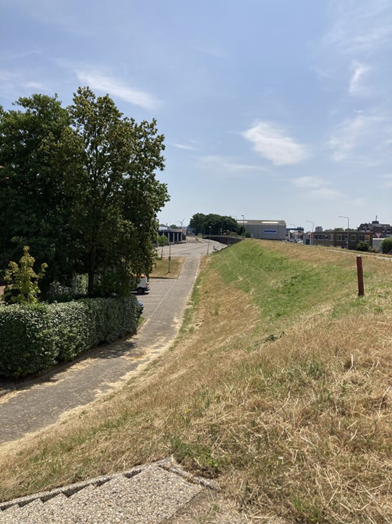 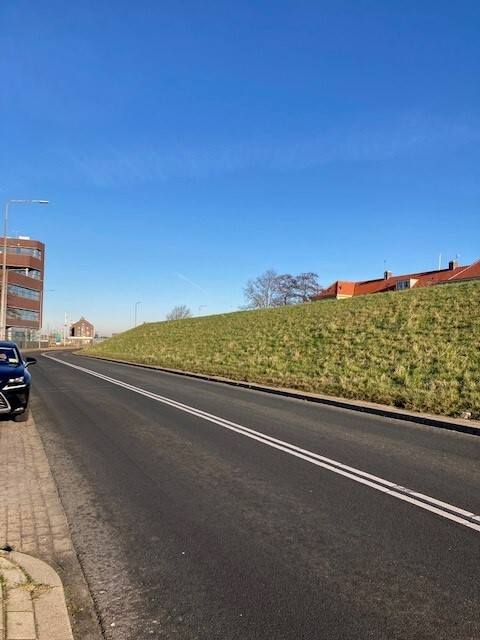 [Speaker Notes: 90 meter]
Voorkeursalternatief Visafslag: Afsluitende laag
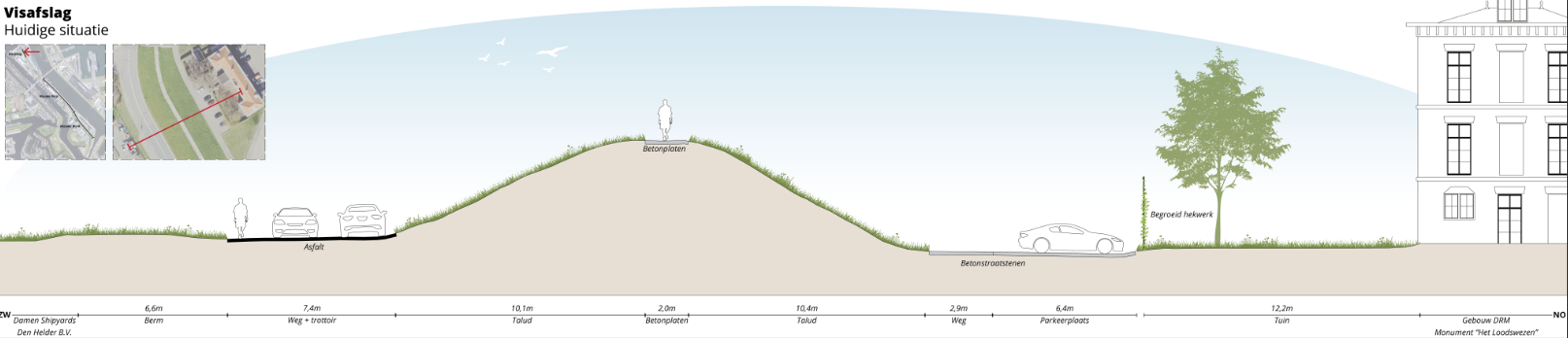 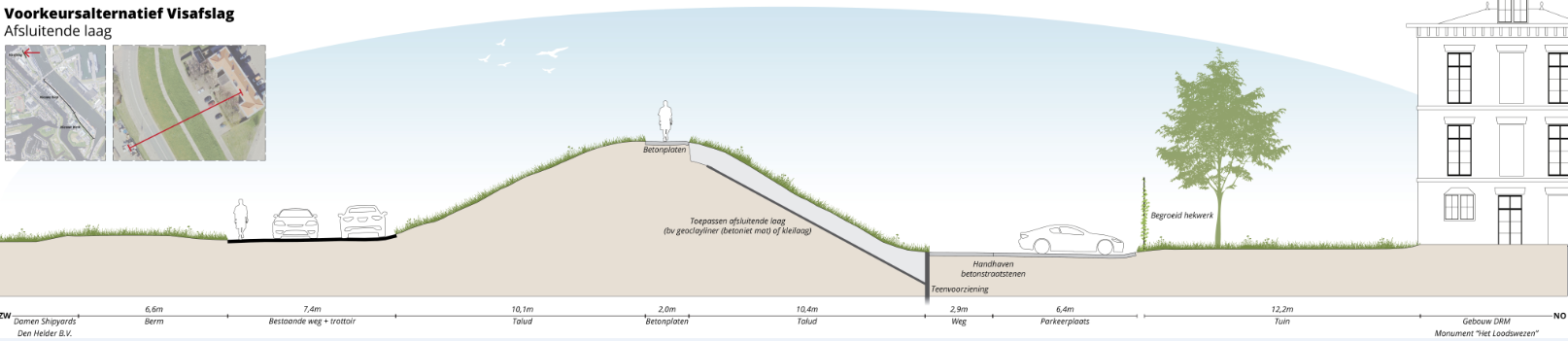 Waarom dit voorkeursalternatief?
Deze oplossing is het minst ingrijpend en heeft de minste overlast als het gaat om de uitvoering

Deze oplossing kan eenvoudig uitgebreid worden en staat toekomstige ontwikkelingen vanuit het Maritiem Cluster niet in de weg

We blijven aan de buitenzijde van de dijk
 
We hebben met deze oplossing weinig ‘extra’ ruimte nodig
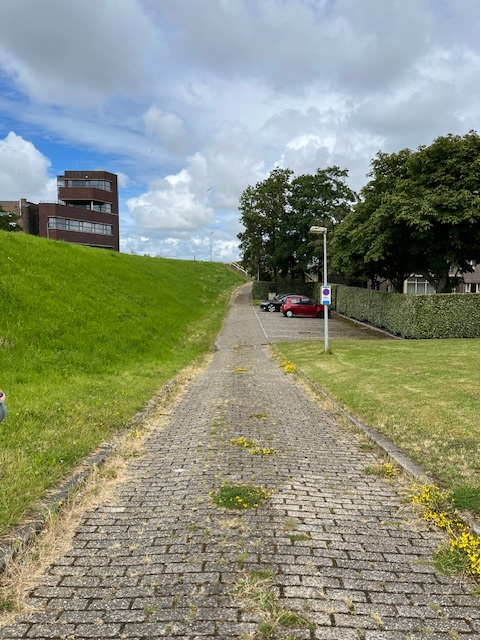 [Speaker Notes: Extra onderzoeken afstemming DRM]
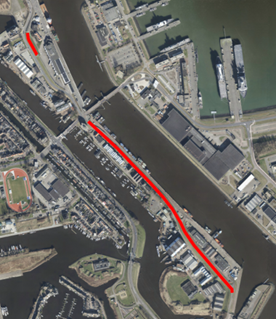 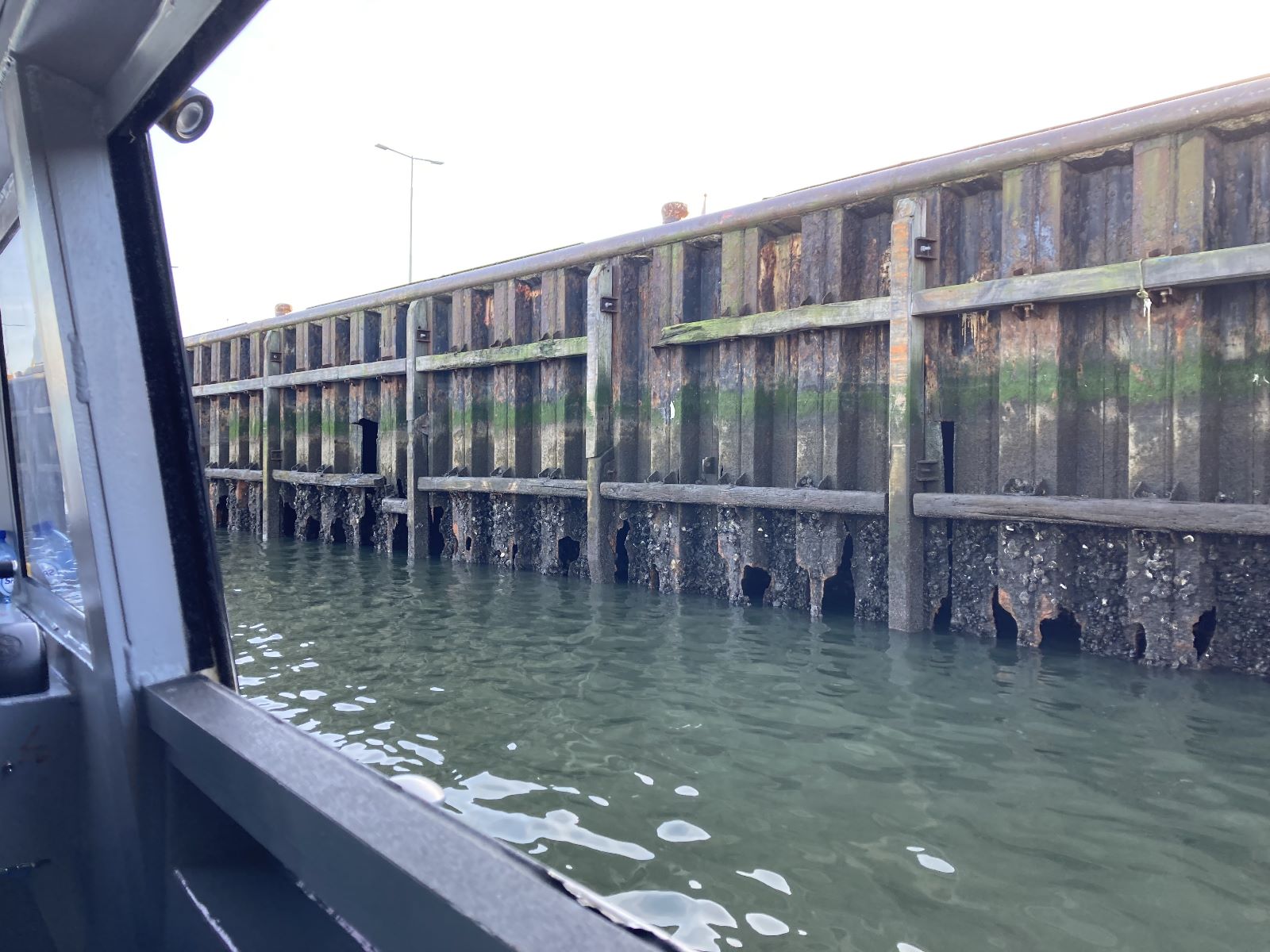 Nieuwe Diep I, II
De dijk voldoet niet meer aan de buitenwaartse stabiliteit, zetsteen en piping
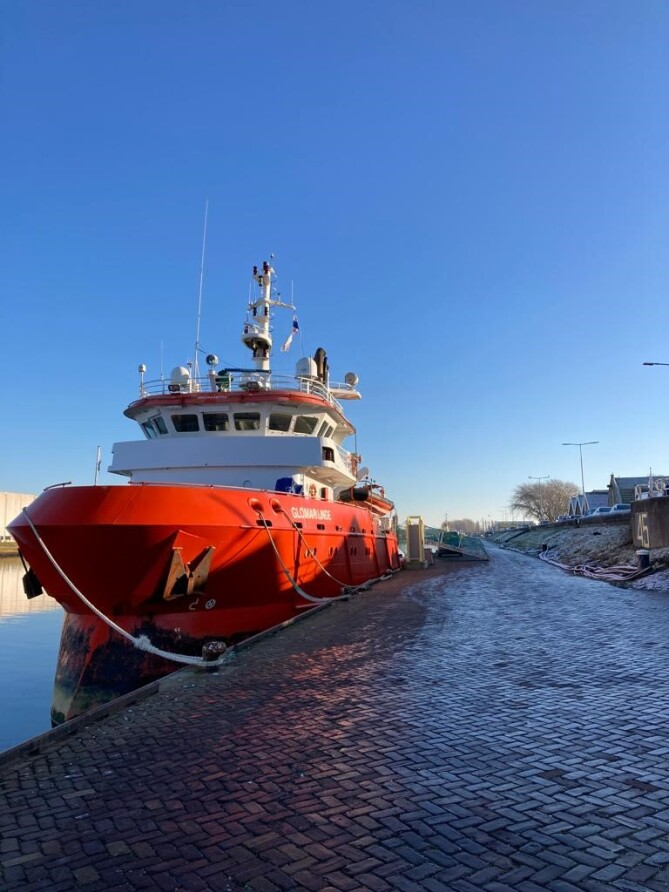 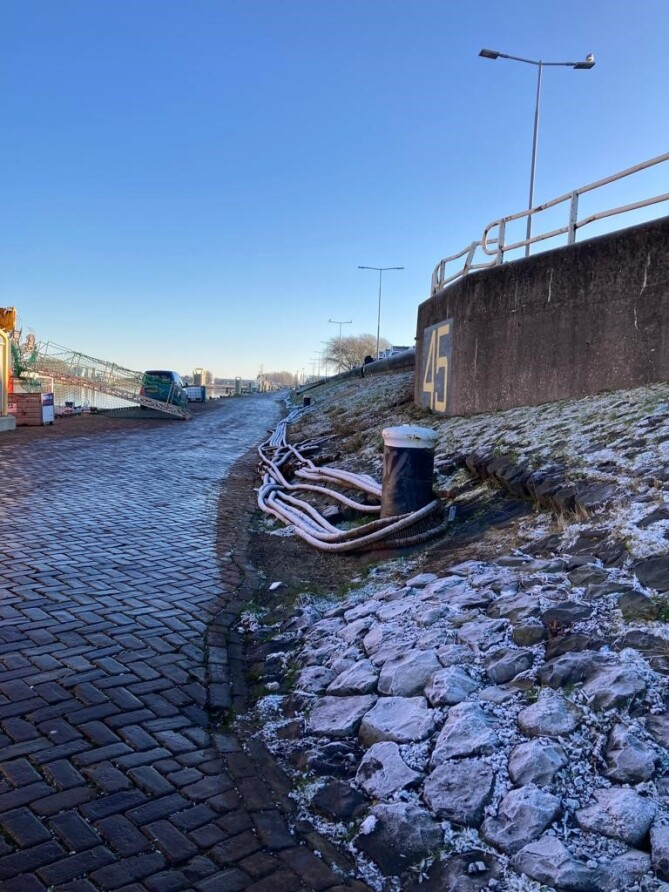 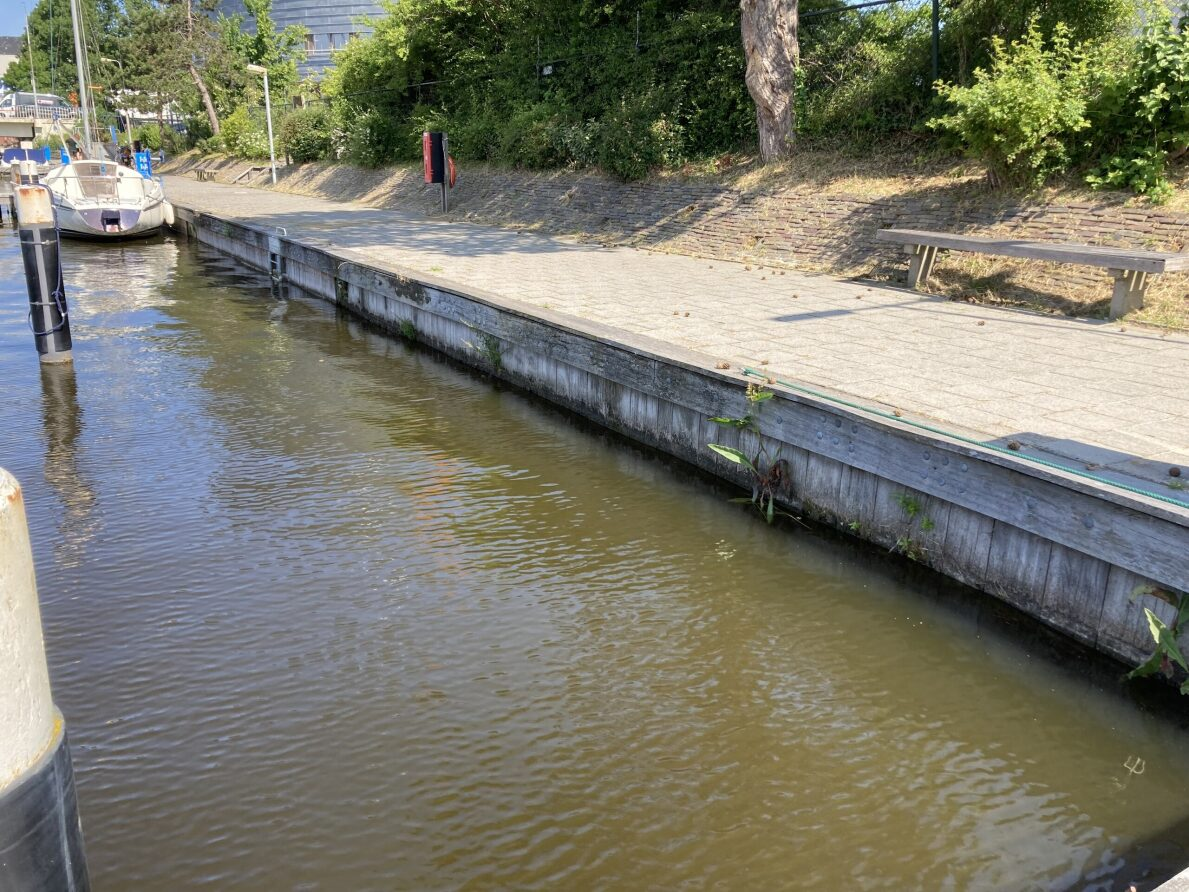 Voorkeursalternatief Nieuwe Diep: Kadeverbreding en constructie binnenwaarts
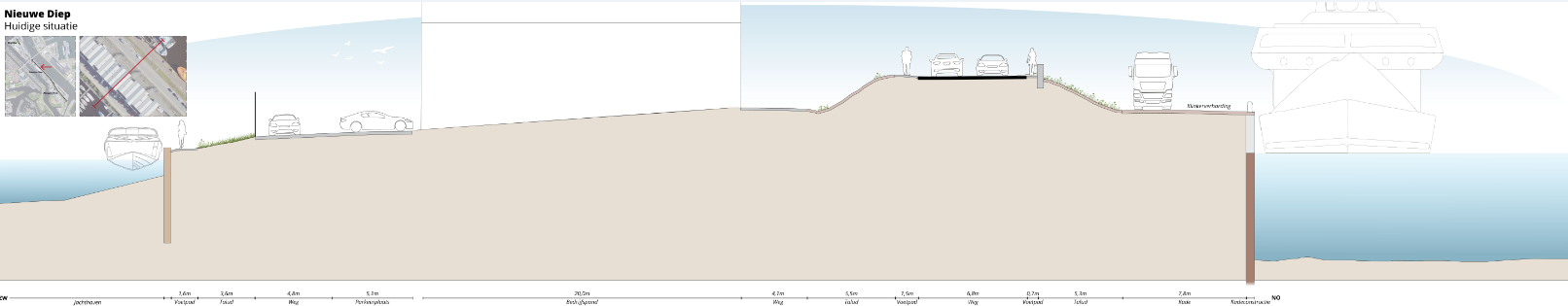 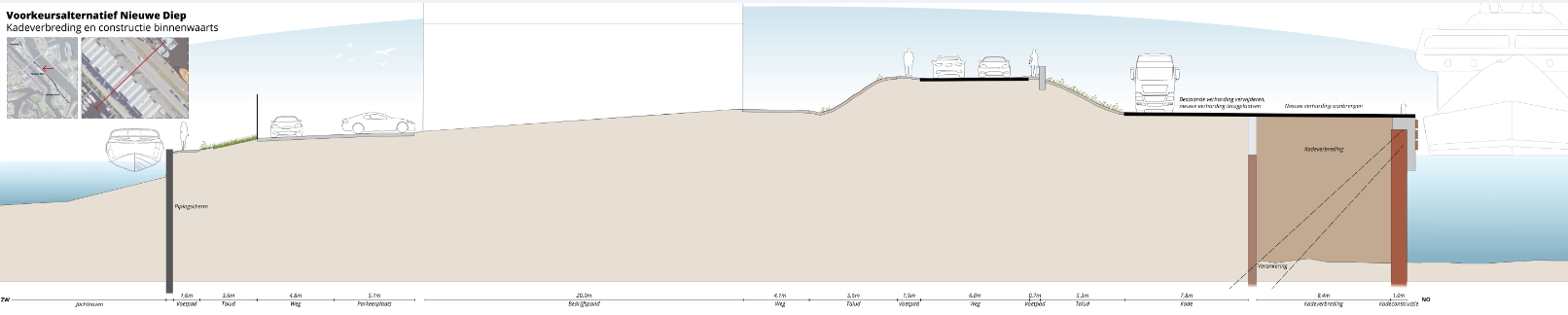 Waarom dit voorkeursalternatief?
Er worden gangbare technieken toegepast 

Meerwaarde voor het gebied 

SOK 23 oktober ondertekend
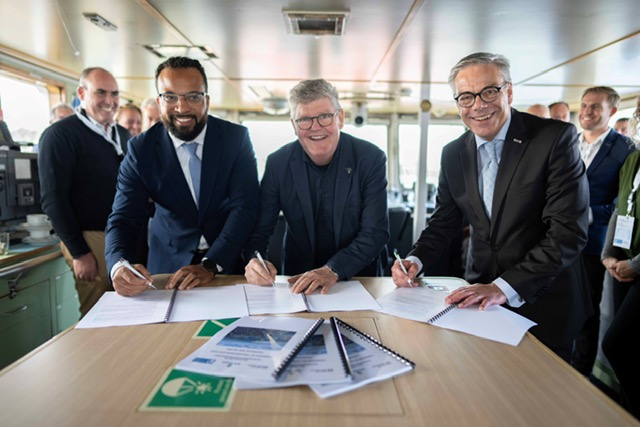 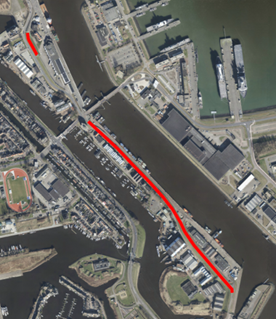 Nieuwe Werk
De bekleding voldoet niet meer
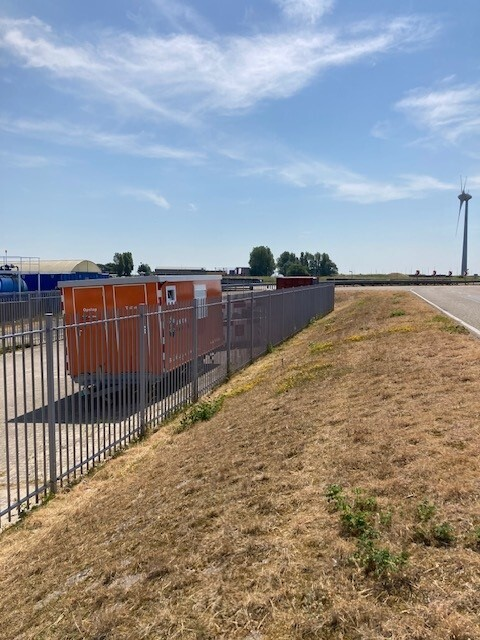 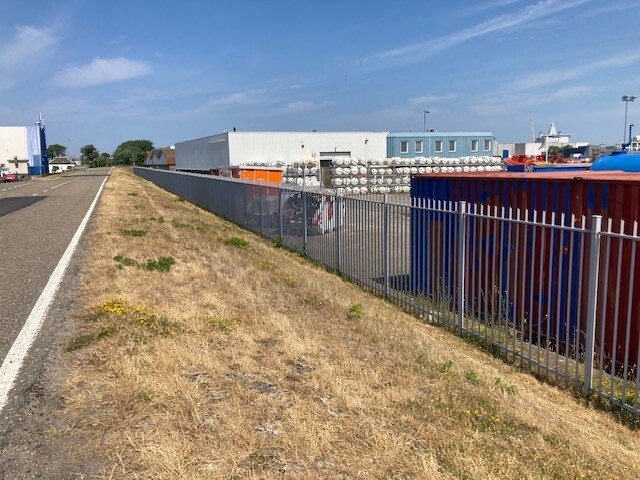 Voorkeursalternatief Nieuwe Werk: bekleding aanpassen
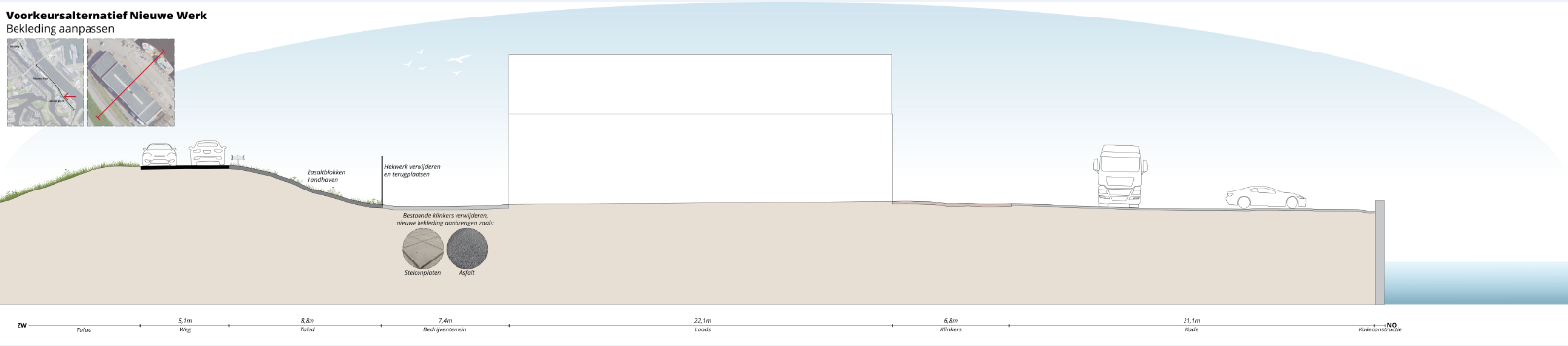 Waarom dit voorkeursalternatief?
Deze oplossing is makkelijk uitvoerbaar 

Bekleding is gemakkelijker aan te passen in verband met toekomstige ontwikkelingen vanuit het Maritiem Cluster 

Kans om de bekleding uniform aan te leggen
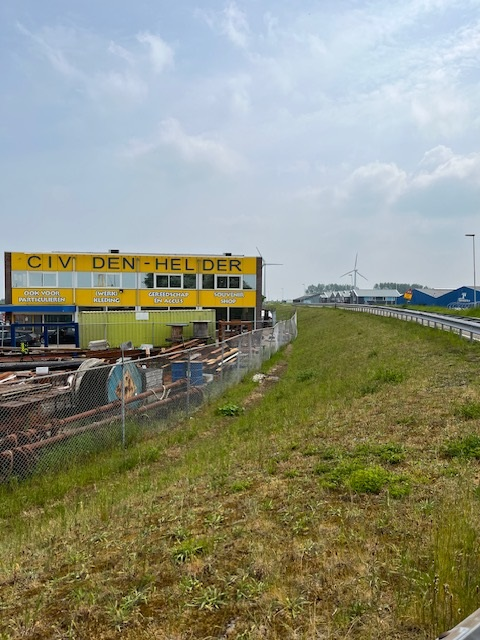 Komende periode
Plan van Aanpak schrijven voor de volgende fase (Planuitwerkingsfase) 

Aanvullende onderzoeken buiten uitvoeren (o.a. inmeten van het terrein) 

Deformatiemeting (meetboutjes) begin januari door MUG Ingenieursbureau

We werken samen met twee ingenieursbureaus, namelijk TAUW en IV-Infra. Zij zijn ook nauw betrokken geweest bij de realisatie van het Nieuwe Werk
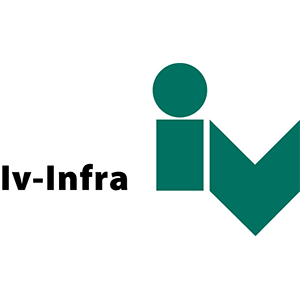 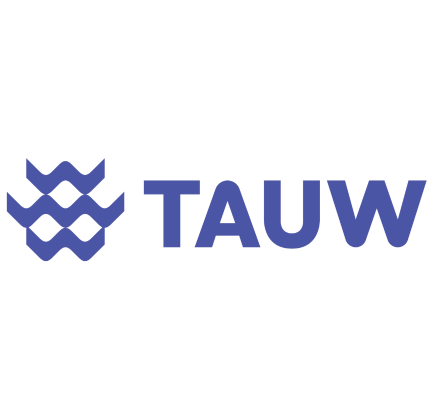 Hoe ziet de planuitwerkingsfase er uit?
Aanvullende onderzoeken uitvoeren 

Technische ontwerpen aanscherpen 

M.e.r.-beoordeling opstellen

Informatie ophalen voor het Projectbesluit 

Ter inzage periode 

Afronding = een goedgekeurd Projectbesluit 

Los van alle ‘formele’ werkzaamheden: mocht u een vraag en/of opmerking hebben laat dit dan vooral weten!
[Speaker Notes: Formele stappen]
Wanneer? Planning Havendijk
2026-2028
2025-2026
2023-2024
OPB (nov/dec 2025)
Voorkeursalternatief
Havendijk
Goedgekeurd projectbesluit
Veilige dijk
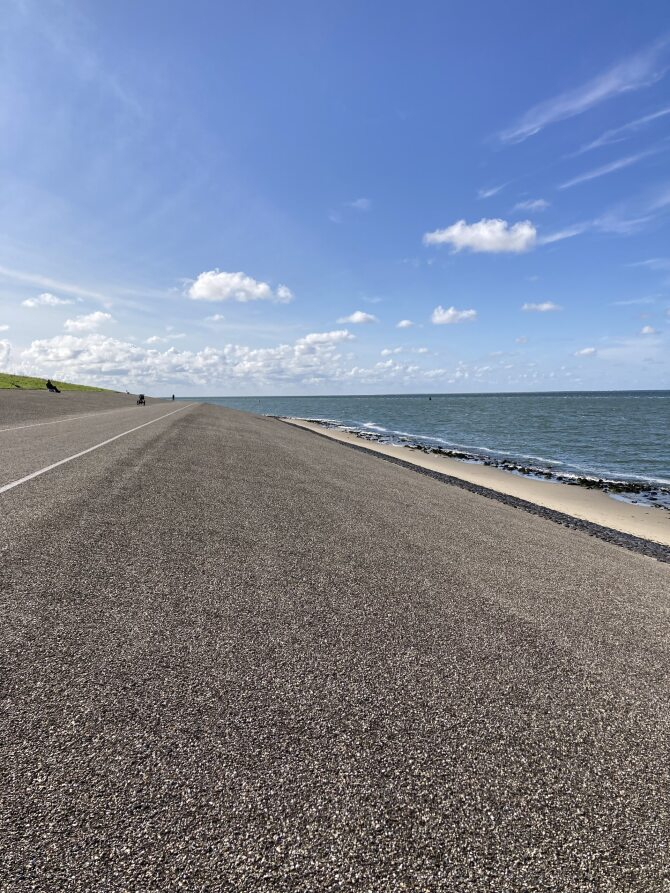 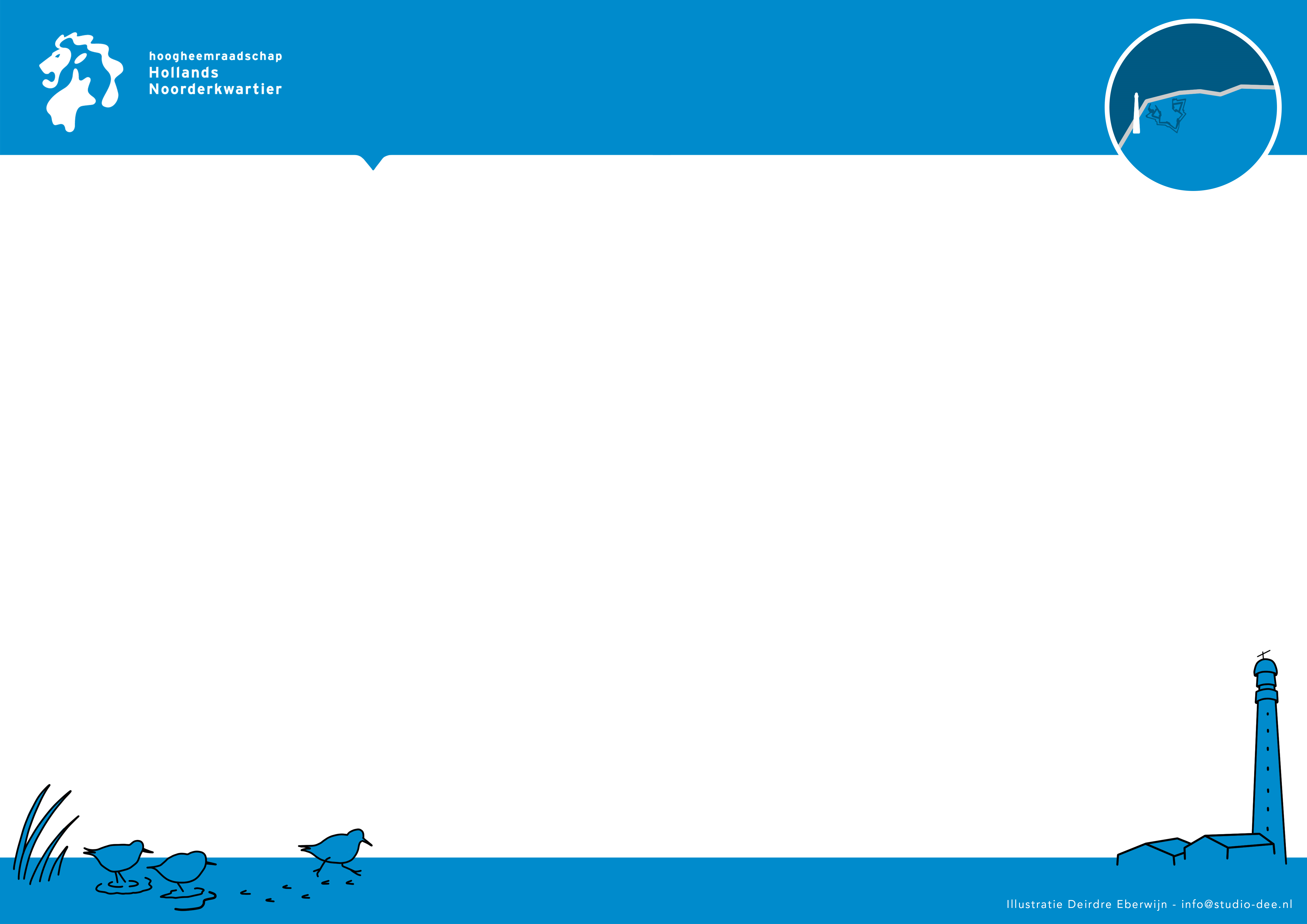 Overzichtskaart
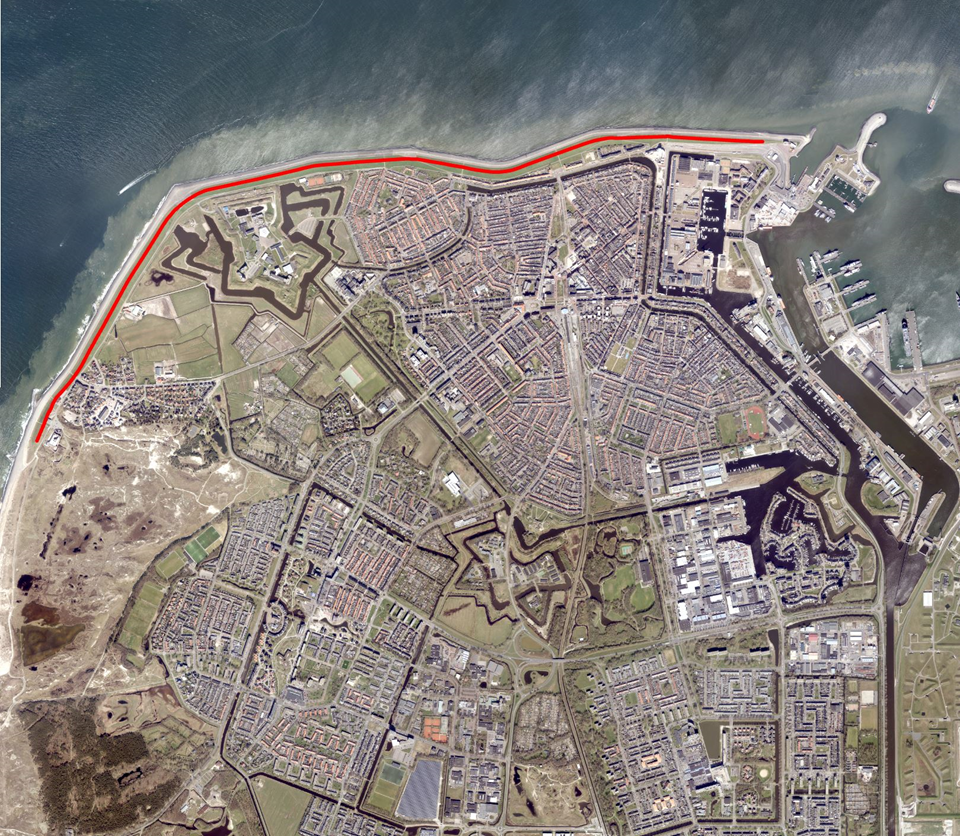 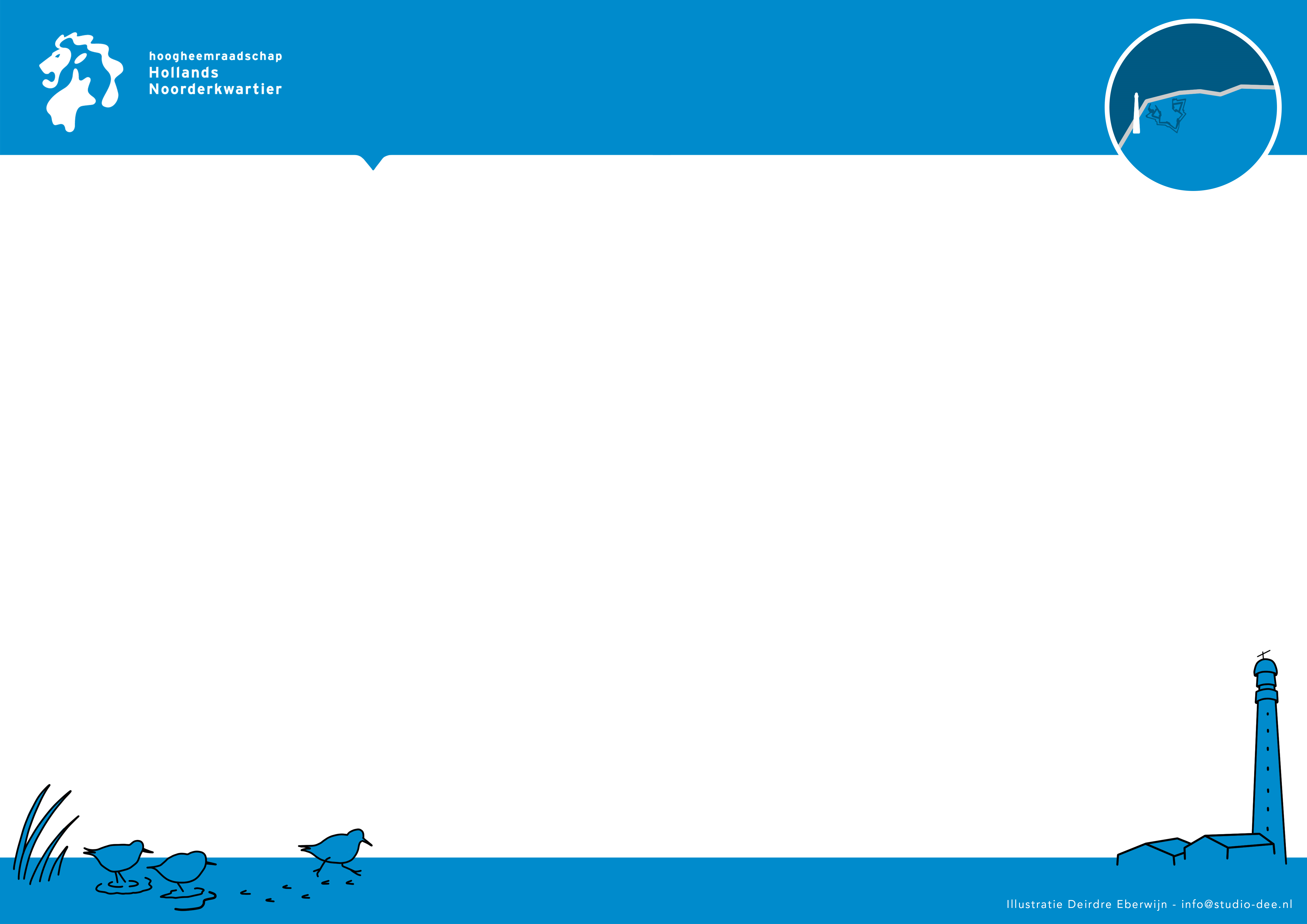 Basisprincipes
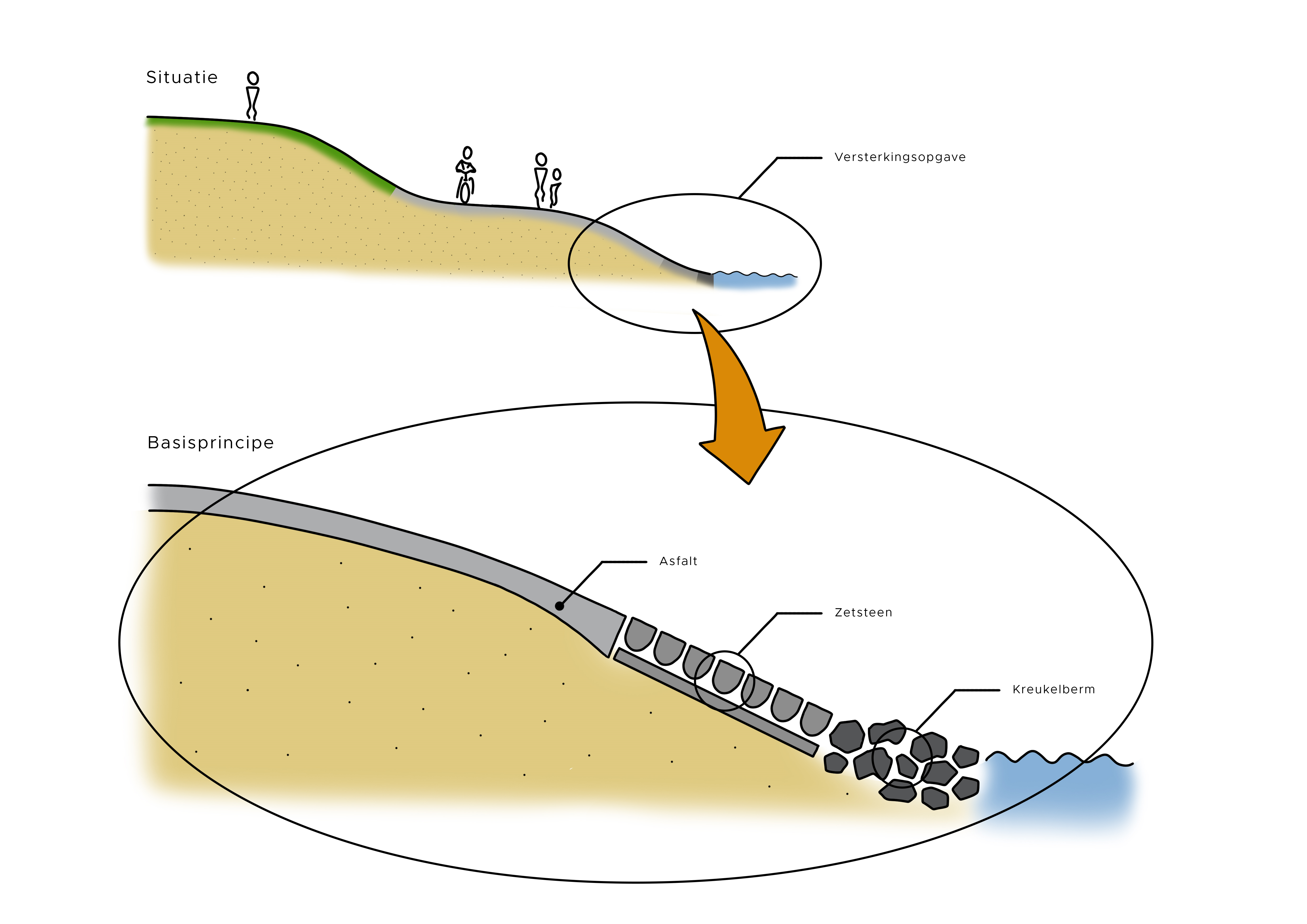 [Speaker Notes: Mogelijke oplossingen waar kan je aan denken : asfaltbekleding vervangen door steenbekleding, steenzetting dichtgieten, asfaltbekleding overlagen met asfalt, asfaltbekleding vervangen door dikkere asfaltlaag, overlagen met gepenetreerde breuksteen.]
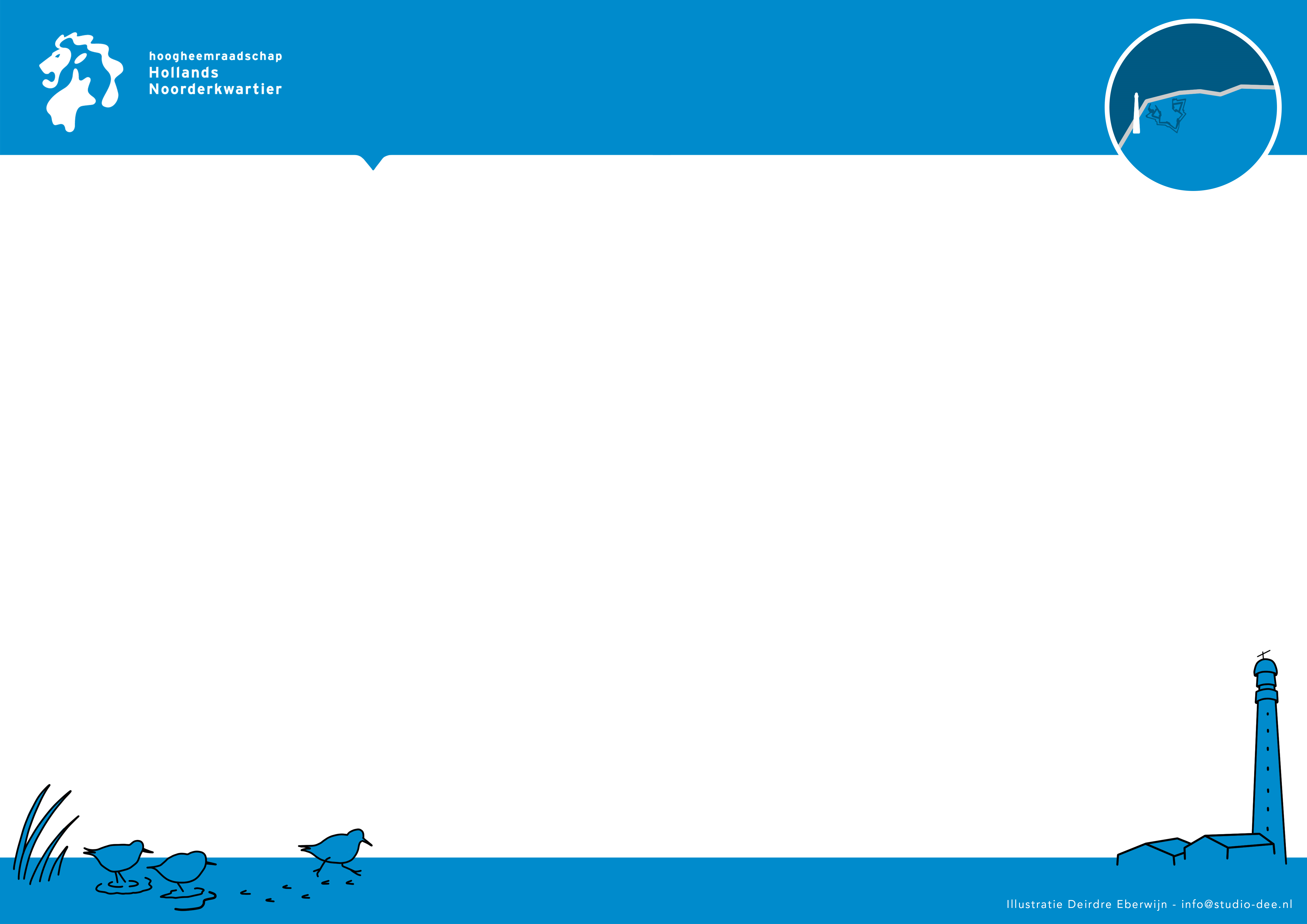 Basisprincipes
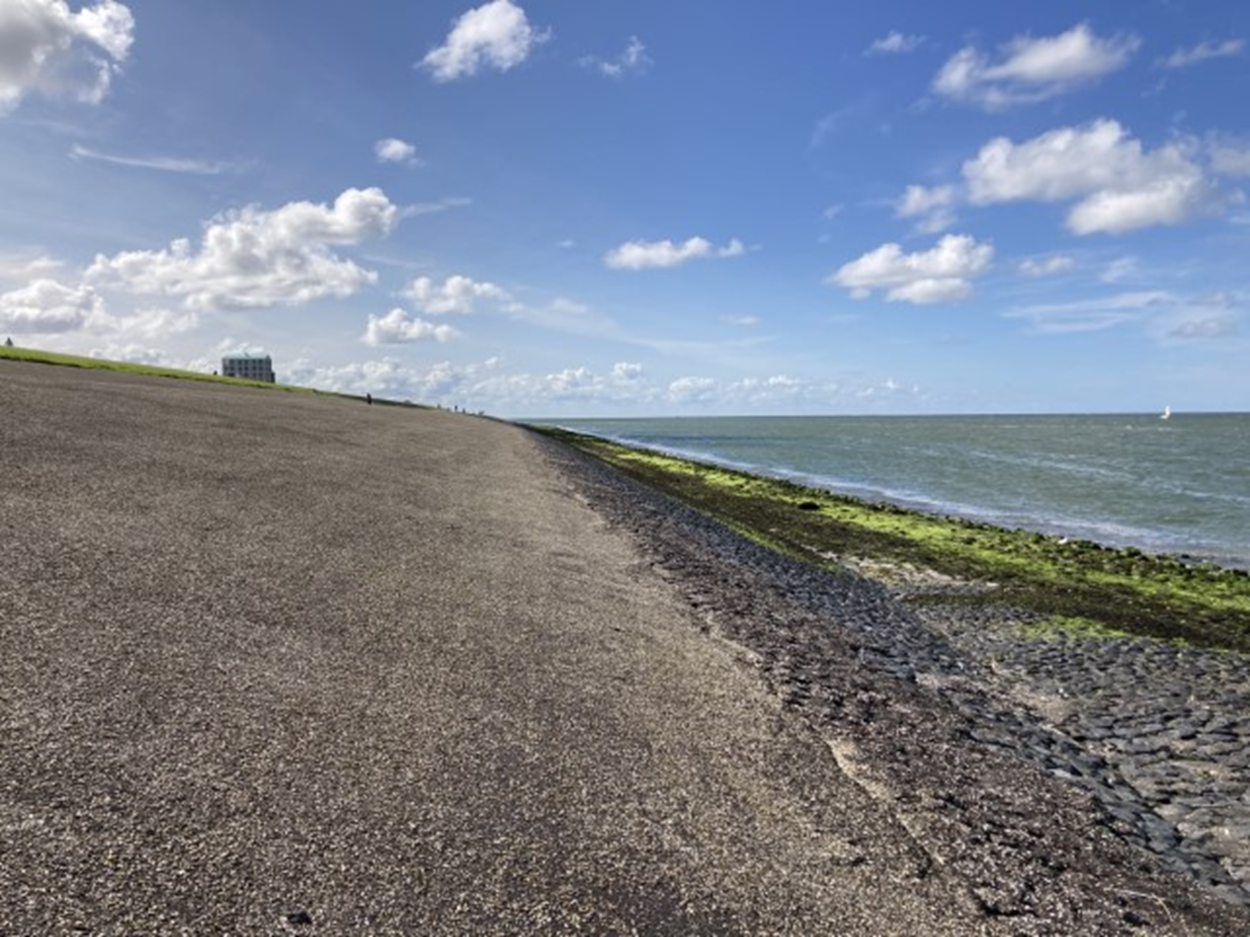 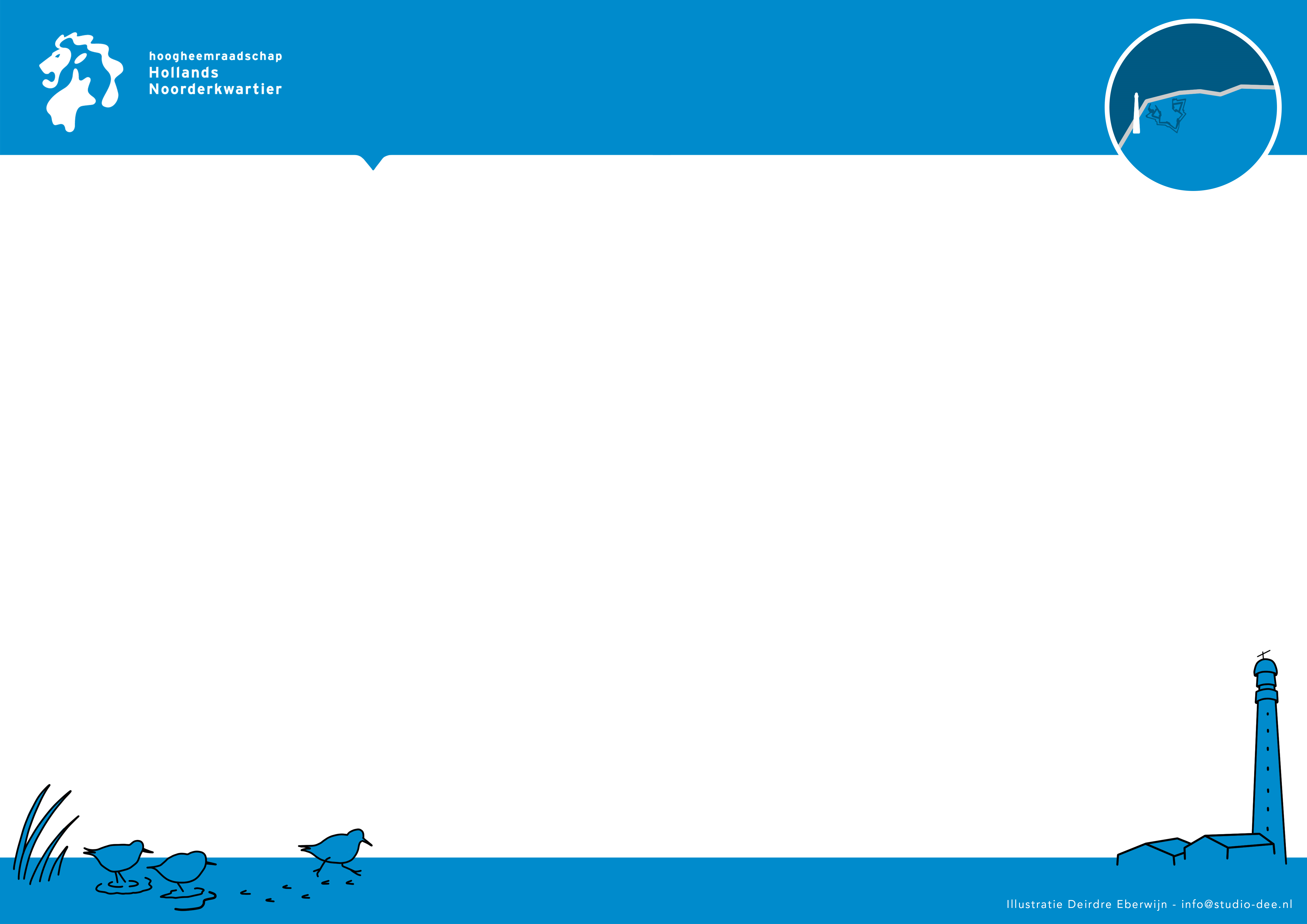 Voorkeursalternatief: asfaltbekleding vervangen door steenbekleding
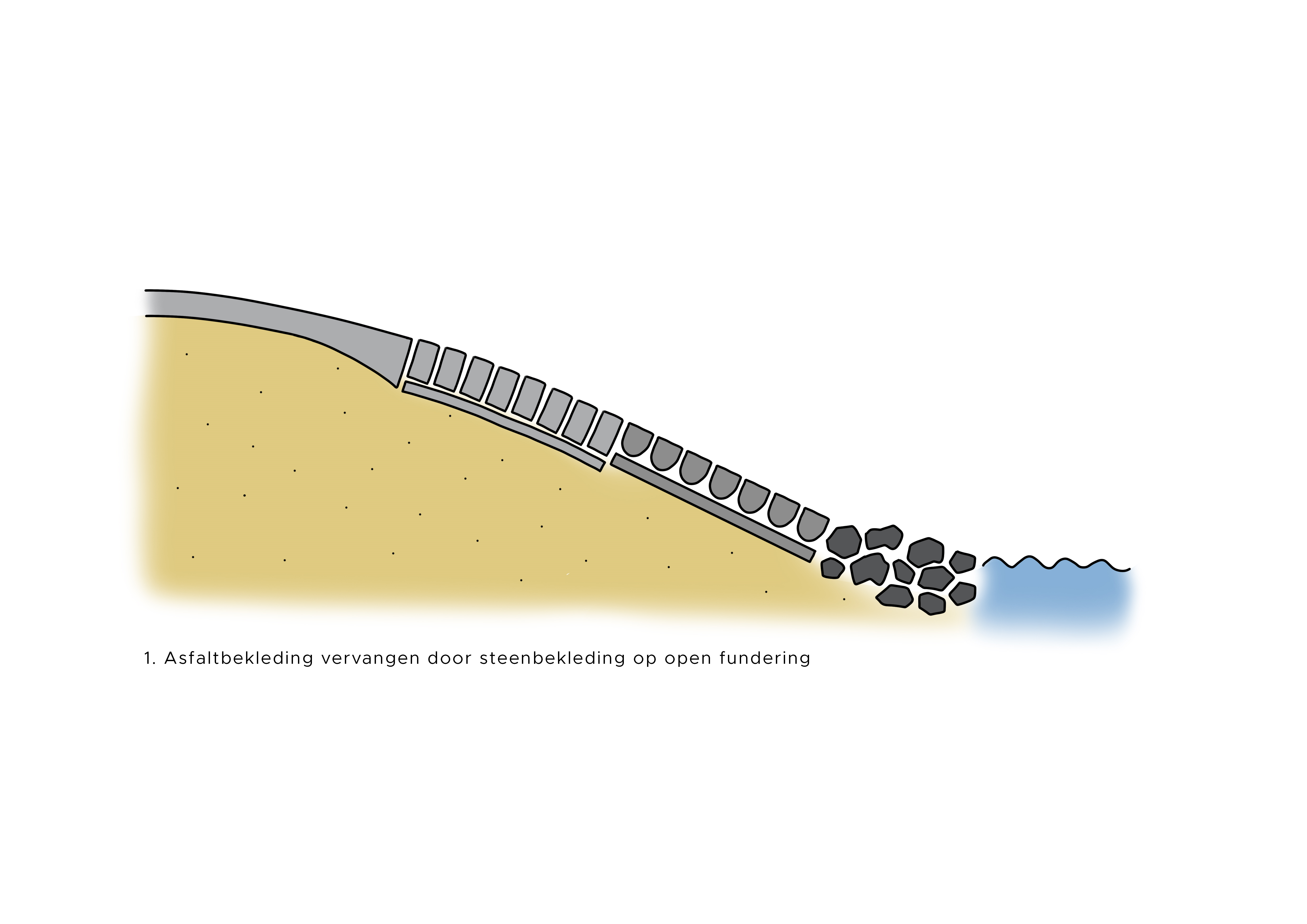 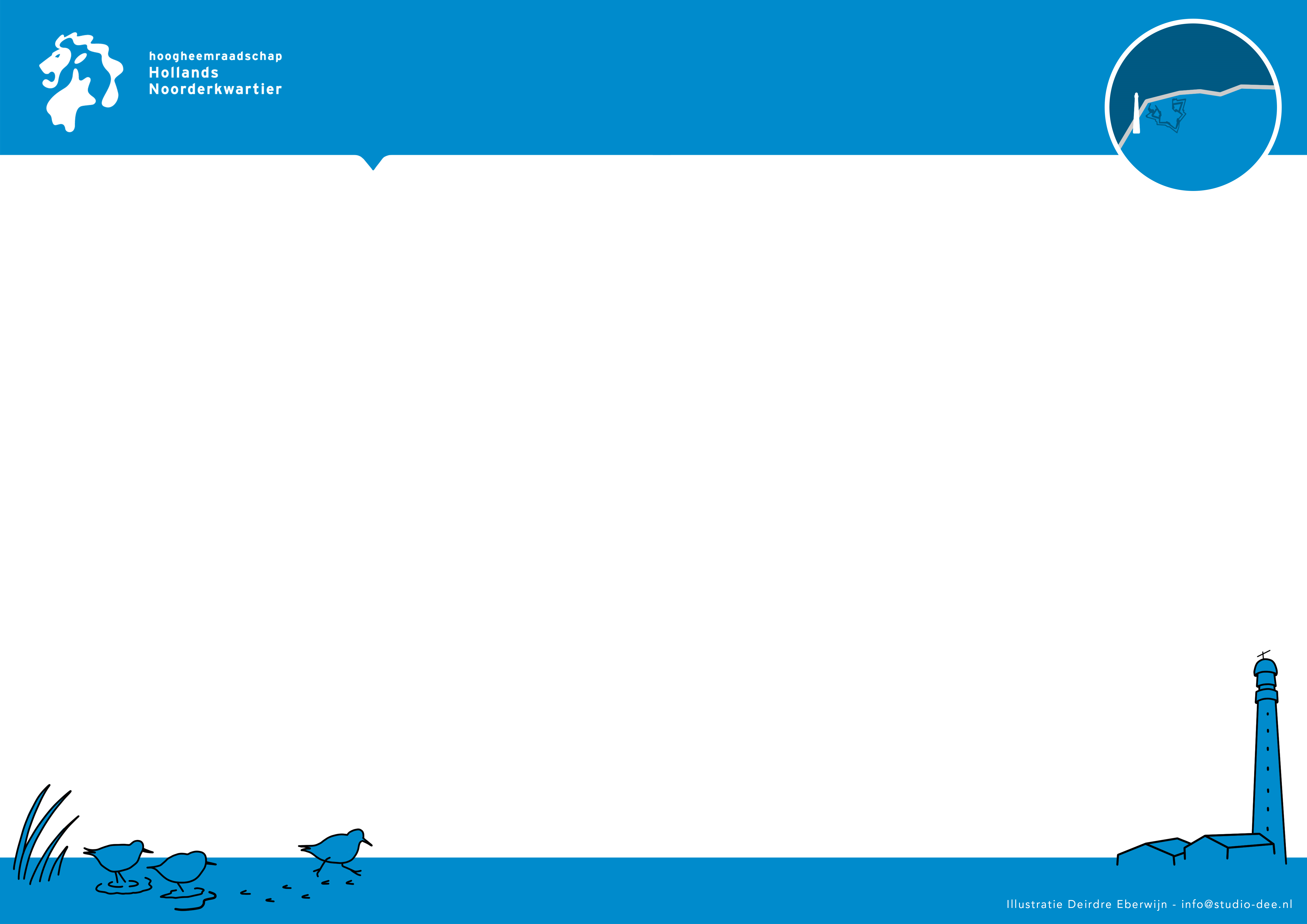 Planning op hoofdlijnen
2023-2024: Verkenningsfase

2024-2026: Planuitwerkingsfase

2026-2028: Realisatiefase
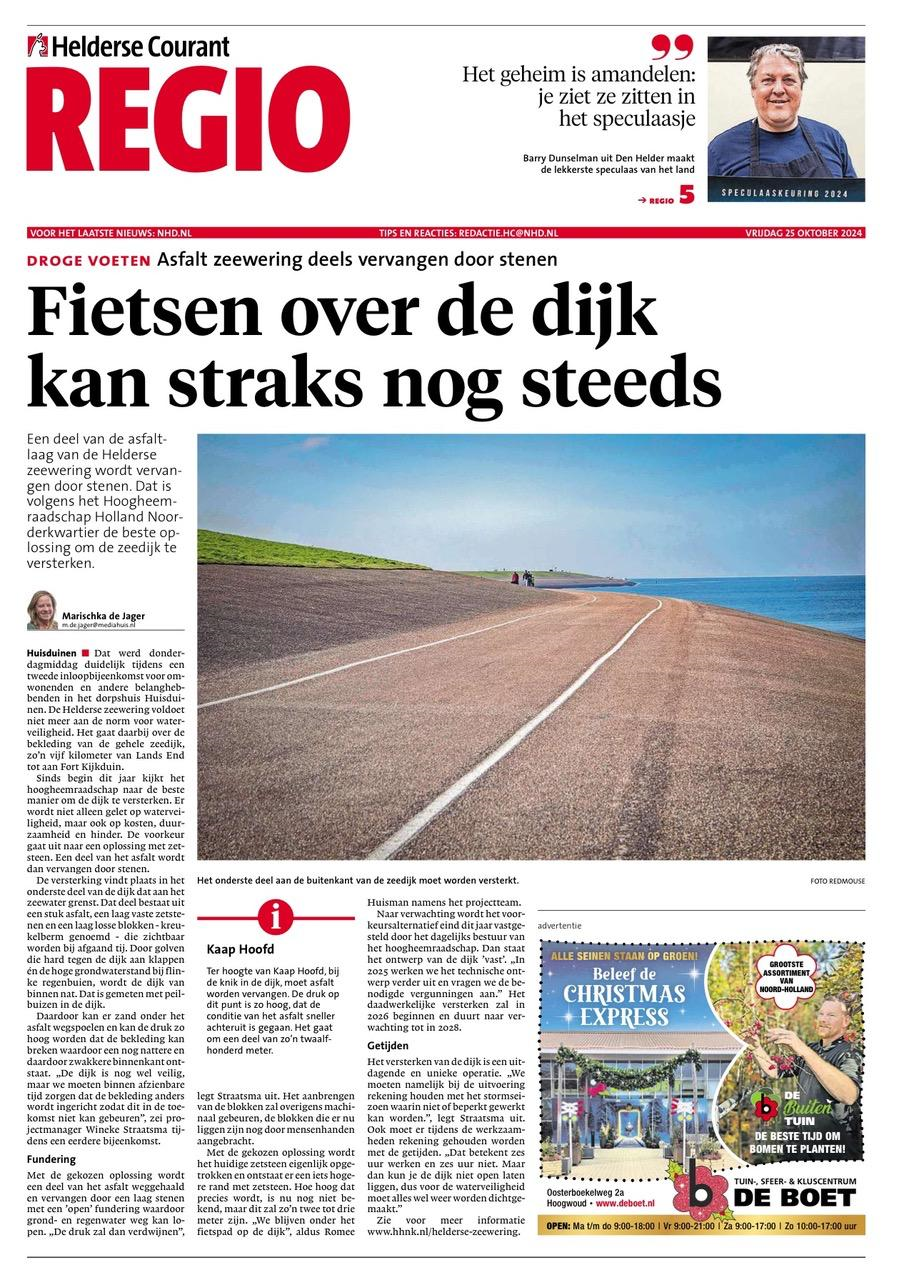 Contactgegevens Romee en Stefan
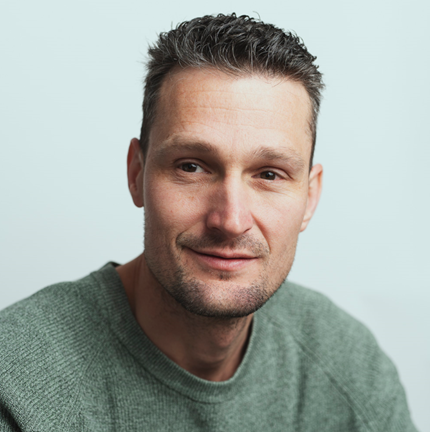 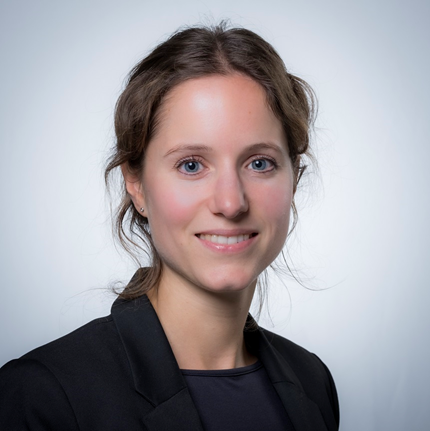 Romee Huisman
Stefan van den Helder
Mail: r.huisman@hhnk.nl
Mail: s.vandenhelder@hhnk.nl
Algemene mailadres: havendijk@hhnk.nl

Algemene telefoonnummer HHNK: 072-582 8282 u kunt dan vragen naar Stefan van den Helder of Romee Huisman 

Websites: www.hhnk.nl/havendijk
Bestuursakkoord Ontwikkeling Maritiem Cluster: van ‘woorden’ naar ‘actie’
Context:
Combinatie marine en civiele haven
Combinatie zee- en luchthaven en ‘kennishaven’
Operations & Maintenance (O&M):  verbindende factor (= “DNA” van de haven Den Helder)
Opgaven:
Groei Koninklijke Marine
Nationale ambities energietransitie
Leefbaarheid & bereikbaarheid
Stad, zee en haven verbinden
Kern:
Van ‘opgaven’ naar kansen benutten
Brede, integrale gebiedsgerichte aanpak 
Gezamenlijk programma gemeente Den Helder, Provincie N-H en Defensie:
Alle activiteiten om te komen tot uitvoerbare projecten
‘Samen wat moet, afzonderlijk wat kan’
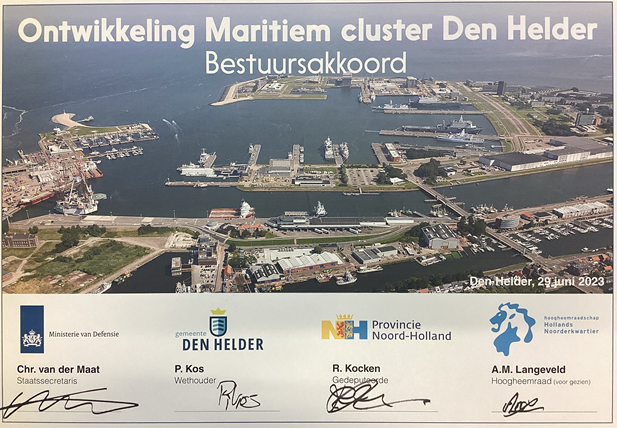 Stand van zaken:
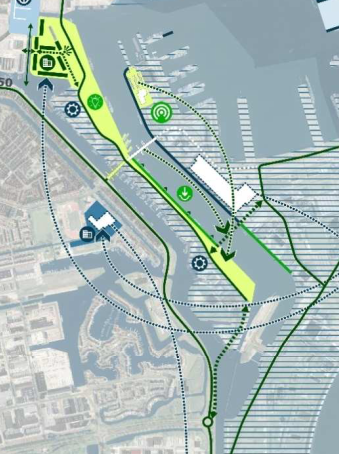 Programmatische aanpak
Elk (deel)project heeft 1 ‘hoofdaannemer’
Concreet:
Verbreding kade ism dijkversterking olv HHNK (DH)
Vernieuwen en verplaatsen Moormanbrug (Def)
Ravelijnbrug (PNH)
Herinrichting trace Nieuwe Diep / Nieuwe Werk  (DH)
Vaarroute Willemsoord (DH)
Legering Buitenveld (Def)
Onderzoek Maritiem Innovatiecentrum ‘Paleis’ (Def)
Uitwerking toekomstperspectief Luchthaven DH
Samenstellen projectteams, start verkenningen, incl. uitwerken participatieplan
Deelproject verbreding Havendijk (Gemeente Den Helder / HHNK)
Binnen de dijkversterking van HHNK worden kansen vanuit het Maritiem Cluster verzilverd:
Vergroten kaderuimte
Mogelijk maken verdiepen zuidelijk deel Nieuwe Diep
Status/planning: 
Samenwerkingsovereenkomst HHNK en Gemeente Den Helder getekend; opgenomen in begroting DH
Realisatie vanaf 2026
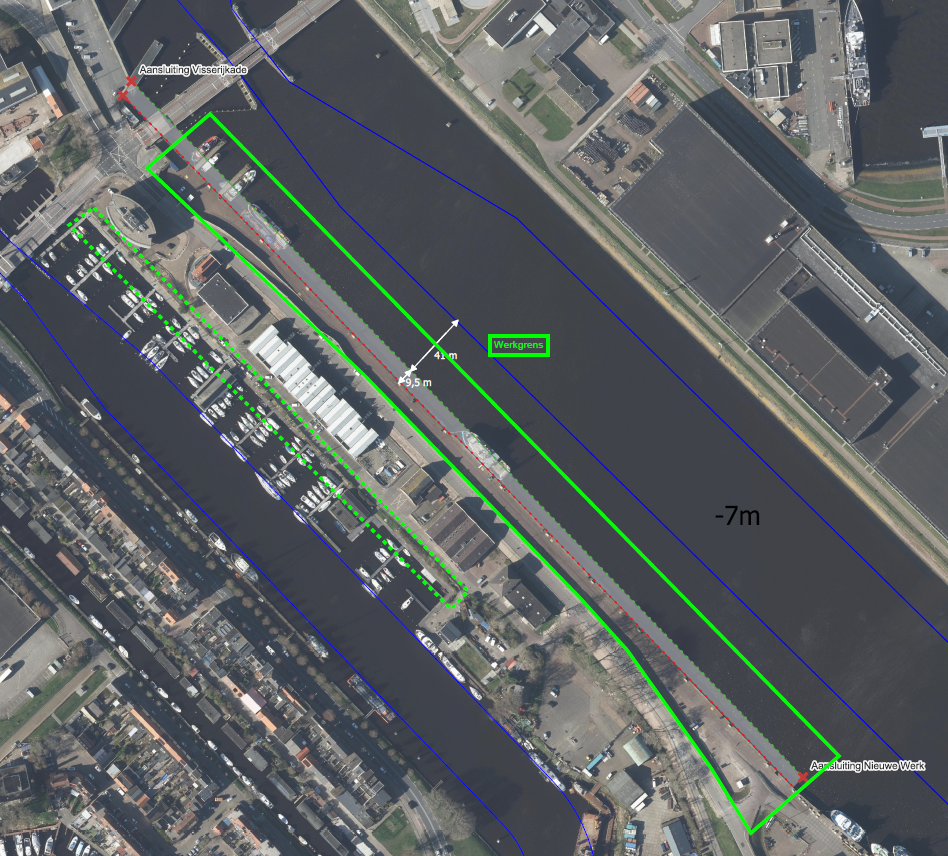 Ontwikkeling Maritiem Cluster Den Helder
28
Vernieuwen en verplaatsen Moormanbrug(Defensie)
Doel: nieuwe en verplaatste hoofdentree Nieuwe Haven:
Waarborgen toegang Marinebasis door tijdige vervanging huidige brug
Extra afmeercapaciteit  
Benefits: betere verkeersafwikkeling (in aansluiting op andere maatregelen); afmeercapaciteit civiele zijde 

Status/planning: 
Projectkaart: Q4/24
Projectvoorstel Q4/25 
Studiefase en aanbesteding: 2025 – 2030
Uitvoering: 2031 – 2032 (?)
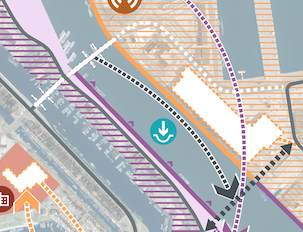 Ontwikkeling Maritiem Cluster Den Helder
29
Deelproject Ravelijnbrug (Provincie N-H)
Doel is leefbaarheid en bereikbaarheid verbeteren met nieuwe oververbinding:
Verkeersstromen scheiden: betere leefbaarheid stad en bereikbaarheid haven, KM en Texel
Accommoderen groei Den Helder en de KM

Status/planning: 
Variantenstudie in okt. gestart, besluit varianten medio 2025
Studie, aanbesteding, realisatie: ntb
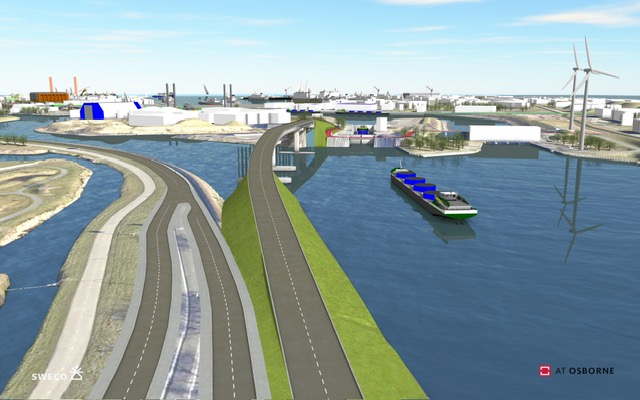 Ter illustratie
Ontwikkeling Maritiem Cluster Den Helder
30
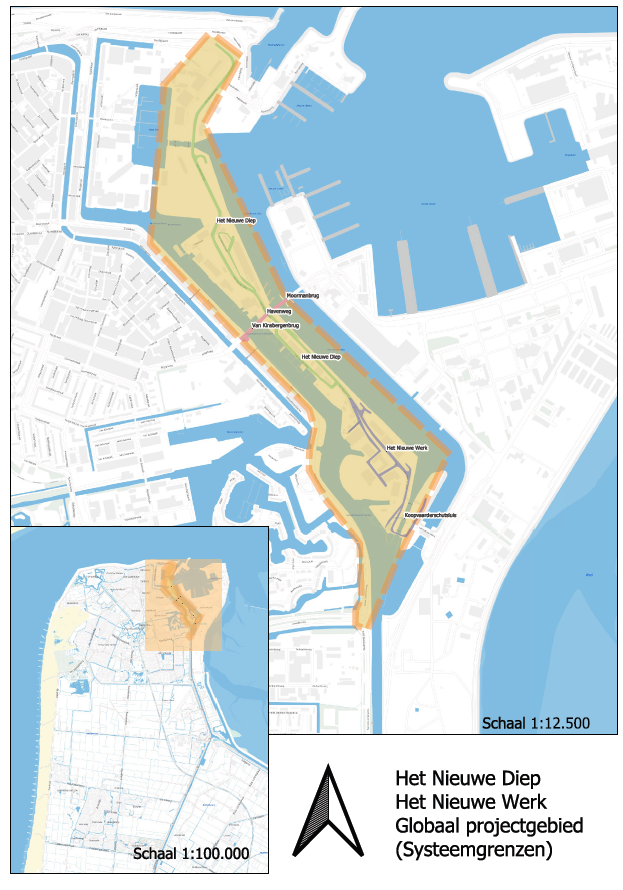 Deelproject Herinrichting Nieuwe Diep / Nieuwe Werk (Gemeente Den Helder)
Doel:
Herinrichting trace: aansluiting Moormanbrug en Ravelijnbrug, veilige verbinding voetgangers, fietsers, (vracht)verkeer
Basis leggen voor gebiedsontwikkeling: Omgevingsplan

Status/planning: 
Bestuursopdracht op 12 nov. door college B&W goedgekeurd
Projectteam samengesteld, incl. Texel
Gestart met opstellen PVA, incl. participatieplan NDNW/beide bruggen
Ontwikkeling Maritiem Cluster Den Helder
31
Preview: hoe gaan we dat organiseren?
Provincie N-H
Defensie
Gemeente Den Helder
Wanneer komen we bij u terug?

Participatieplan naar verwachting gereed  
1e kwartaal ‘25
R
A
V
E
L
I
J
N
B
R
U
G
M
O
O
R
M
A
N
B
R
U
G
T
R
A
C
E

N
D
N
W
!
Communicatie & participatie
Onderzoeken, RO, vergunningen
Besluitvorming
Meer weten?
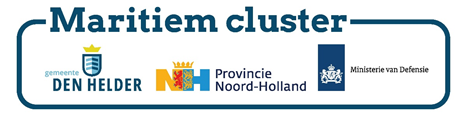 Zie:
www.denhelder.nl/Onderwerpen/Actueel/Projecten/Ontwikkeling_Maritiem_cluster

Nieuwsbrief:  ontwerp-maritiem-cluster@noord-holland.nl

Linkedin:  https://www.linkedin.com/showcase/maritiem-cluster-den-helder.
Ontwikkeling Maritiem Cluster Den Helder
33
Vragen, opmerkingen?
Foto: Ilse Kootkar
[Speaker Notes: Netwerkborrel met vragen en platen hangen er ook nog om wat vragen te stellen. In het werkcafé]